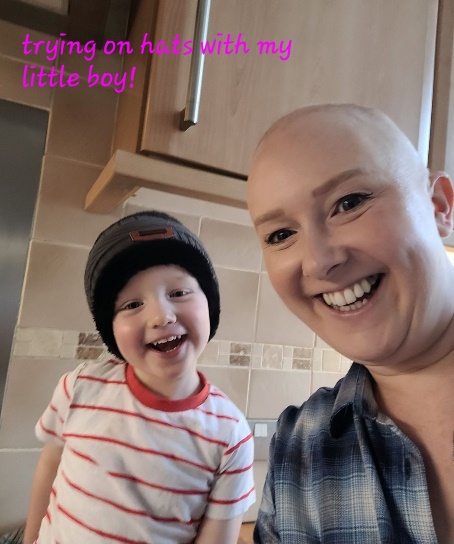 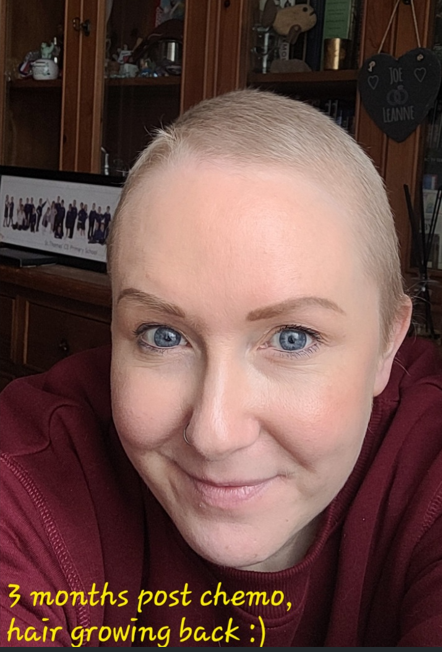 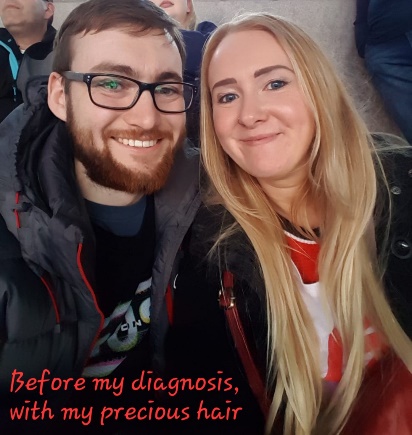 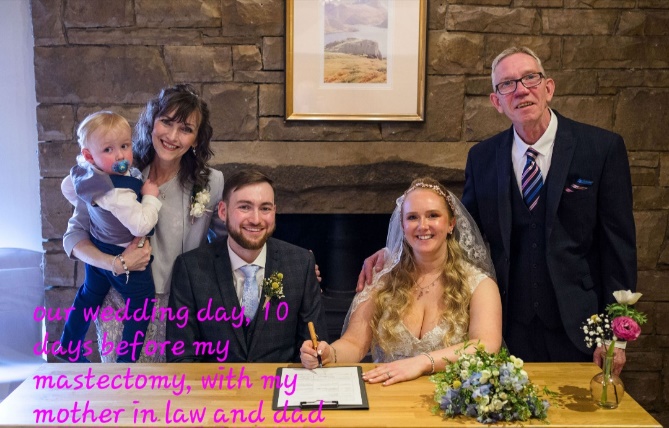 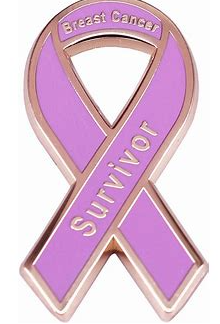 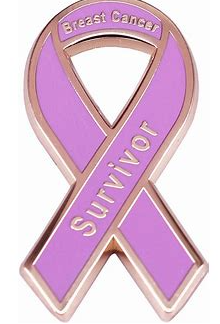 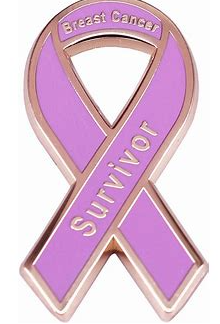 Leanne’s Breast Cancer Journey
I had a baby in May 2020, when I was 36, and was breastfeeding when I found a lump. 
By December 2021 I just happened to touch my boob and noticed the lump was still there. 
I was so sure I only needed some antibiotics to get rid of what I thought was just mastitis, But unfortunately, not. The consultant surgeon confirmed I had breast cancer. I had to go home and tell my husband, he was asleep after doing a night shift. I also had to tell my 2 older sons, which was the meanest thing you can ask a mum to do. 
Turns out I had 3 tumours, all spaced apart, and the breast couldn’t be saved.  I was diagnosed with Stage 3 Ductal Carcinoma in Situ (DCIS) a common type of breast cancer, but not common in 38 yr. olds. 

I've learnt many things throughout this journey

Breast cancer is a disease that mainly affects older women, those over 50. But that said, it still gets much younger ladies. So began my treatment as soon as I got married 2 months later in April 2022. 10 days after we said our vows I had surgery to remove the breast tissue and then have it filled up and reconstructed with an implant.

I didn’t heal, so back into surgery July 2022, my precious new boob and nipple were removed along with lots of infected skin. After surgery no 2, back into chemo, which lasted until Nov 2022. I lost my hair straight away which was my pride and joy, but I donated it to a kids cancer charity to turn into a wig so that made me really happy. Personally, I had this mentality that cancer wasn’t winning. No way. If I give in, or back down, it wins. No way cancer was getting me now. 

From the GPs - all so incredibly supportive - to the Christies staff, Oldham breast care team, north Manchester breast surgery team, Wythenshawe specialists, Maggies centre....they are all absolutely wonderful. 

I never knew we had so many incredible people working in the NHS caring for people with cancer day in day out. I feel so touched that so many people care about me. It’s amazing and has surrounded me with so much love and care. 
My cancer, it’s not being a whispered word, I wanted to know everything about this mysterious disease and discuss it with friends and family. Cancer has enriched my life; it has taught me so much about myself. I look after myself much more now, my hair and skin have never been treated so lovely! But when you're bald, 
and have no eye lashes or brows, my face skin was all I had. 
The chemo caused rashes too, so I started really caring for 
my skin. 


It has been such a journey and I hope I don’t have to do it 
again. But it’s not all been completely negative. I now have 
a life filled  with loving people and HAPPINESS!.
.
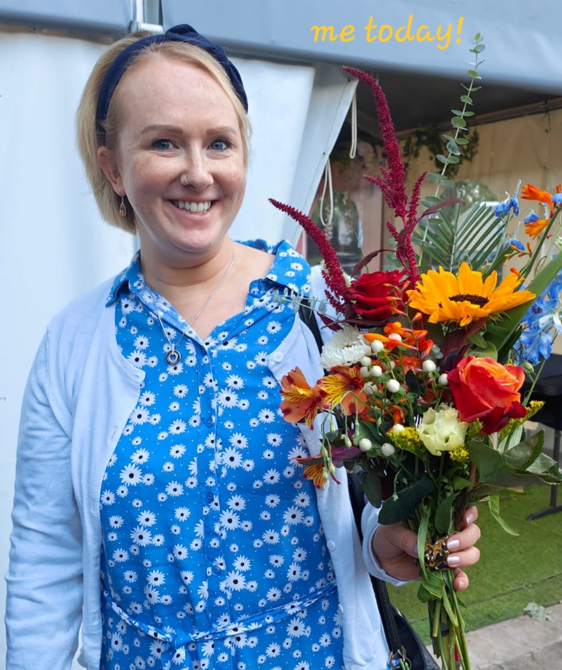 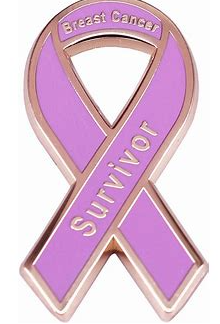 EARLY DETECTION SAVES LIVES Leanne Lincoln
(Patient at Stonefield Surgery)